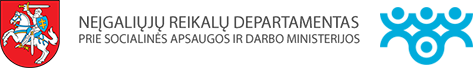 2018 M. SOCIALINĖS REABILITACIJOS PASLAUGŲ NEĮGALIESIEMS BENDRUOMENĖJE PROJEKTŲ FINANSAVIMO KONKURSAS
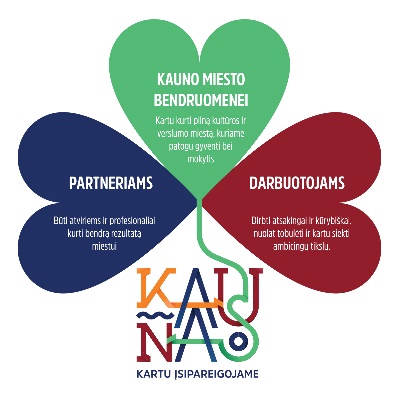 Kaunas 2017-10-06
Kauno miesto savivaldybės  administracijos 
Socialinių paslaugų skyrius
Konkurso teisinis reglamentavimas
Lietuvos Respublikos Socialinės apsaugos ir darbo ministro 2012 m. liepos 20 d. įsakymu Nr. A1-345 (2016 m. rugsėjo 7 d. įsakymo Nr. A1-509 nauja redakcija) patvirtinti Socialinės reabilitacijos paslaugų neįgaliesiems bendruomenįje projektų atrankos konkurso organizavimo nuostatai
Prioritetai teikiami projektams:
skirtiems neįgaliesiems, kuriems nustatytas sunkus ar vidutinis neįgalumo lygis (0-40 proc. darbingumo lygis) arba didelių ar vidutinių specialiųjų poreikių lygis, poreikiams tenkinti (jie sudaro ne mažiau kaip 40 proc. neįgaliųjų paslaugų gavėjų);
kai vieną projektą teikia kelios organizacijos, pasirašiusios jungtinės veiklos (partnerystės) sutartį. 
       * Partneriui taikomi tokie pat reikalavimai kaip ir projektą teikiančiai organizacijai;
kai vykdant jų veiklas dalyvauja savanoriai;
kuriems įgyvendinti organizacija turi ne mažiau kaip 10procentų lėšų iš kitų šaltinių.
Veiklos sritys:
Neįgaliųjų dienos užimtumas – (ne rečiau kaip 2 k. / sav. ir ne trumpiau kaip 4 val. / d. , o dirbant su neįgaliais vaikais iki 14 m., - ne rečiau kaip 2 k. / sav. ir ne trumpiau kaip 2 val. / d.), turi apimti ne mažiau kaip 3 toliau nurodytas veiklas:
savitvarka, kasdienės veiklos įgūdžių palaikymas, atkūrimas, ugdymas;
mokymas sveikai gyventi, apsitarnauti, orientuotis ir judėti aplinkoje bei naudotis techninės pagalbos priemonėmis;
saviraiškos ir kūrybiškumo lavinimas;
mokymas pažinti ir valdyti ligą ar negalią, savarankiškai spręsti kasdienes problemas, pagalba sprendžiant dėl negalios kylančias emocines problemas, tenkinant bendravimo poreikį savigalbos grupėse ir užsiėmimuose.
Veiklos sritys:
Asmeninio asistento pagalba (ne rečiau kaip 2 k. / sav. ), kuri apima:
pagalbą neįgaliesiems lankantis užimtumo, ugdymo, sveikatos priežiūros ir kt. įstaigose (palydint, pavežant, padedant spręsti kylančias problemas);
informacijos teikimą asmenims, turintiems klausos ir regėjimo negalią, prieinama forma ir technologijomis, kurios atitinka jų neįgalumo pobūdį;
pagalbą sprendžiant įsidarbinimo, darbo paieškos, motyvacijos dirbti ir dalyvauti profesinėje reabilitacijoje didinimo, palaikymo darbo vietoje klausimus;
pagalbą sprendžiant buityje kylančias problemas (mokymo sveikai gyventi, apsitarnauti, orientuotis ir judėti aplinkoje, savarankiškai spręsti kasdienes problemas) (tik asmenims, turintiems nustatytą sunkų ar vidutinį neįgalumo lygį, arba 0-40 proc. darbingumo lygį, arba didelių ar vidutinių specialiųjų poreikių lygį).
Veiklos sritys:
Neįgaliųjų užimtumas įvairiuose amatų būreliuose ir klubuose (ne rečiau kaip 2 k. / sav. );
Meninių gebėjimų lavinimas (ne rečiau kaip 2 k. / sav. ) būreliuose, kolektyvuose, klubuose;
Pagalba neįgaliųjų šeimos nariams (ne rečiau kaip 1 k. / mėn.), jeigu planuojama vykdyti bent vieną veiklą pagal kitas veiklos sritis.
Su projekto paraiška privaloma pateikti šiuos dokumentus:
1. Projektą vykdančios organizacijos (ir partnerio) asmens, turinčio teisę veikti organizacijos vardu, pasirašytą pažymą, kurioje nurodoma, kad:
organizacija nėra likviduojama;
neturi neįvykdytų mokesčių ar socialinio draudimo įmokų mokėjimo įsipareigojimų pagal Lietuvos Respublikos teisės aktus;
paraiškoje ir jos prieduose nepateikė klaidinamos informacijos;
nėra įsiteisėjęs teismo sprendimas, kad organizacija pažeidė kitą sutartį dėl paramos skyrimo iš Europos Sąjungos arba Lietuvos Respublikos valstybės biudžeto;
projekto išlaidos nedubliuoja išlaidų, finansuojamų iš kitų valstybės biudžeto programų, Europos Sąjungos, savivaldybių biudžetų ar kitų paramos lėšų;
projekto finansininkas turi arba buhalterio, arba auditoriaus, arba apskaitininko kvalifikaciją arba buhalterinę apskaitą tvarko buhalterines paslaugas teikianti įmonė (įstaiga) arba buhalterinės apskaitos paslaugas savarankiškai teikiantis asmuo (partneriai šios informacijos neteikia).
Su projekto paraiška privaloma pateikti šiuos dokumentus:
2. Projektą vykdančios organizacijos (ir partnerio) teisę naudotis 
nekilnojamuoju turtu patvirtinančius dokumentus ar jų kopijas;
3. Pažymą, kurioje pateikiamas preliminarus paslaugų gavėjų sąrašas, kuriame nurodomas paslaugų gavėjo vardas, pavardė, gyvenamoji vietovė, neįgalumo lygis ar darbingumo lygis, ar nustatytas specialiųjų poreikių lygis, ar neįgaliųjų šeimos nariai;
4. jungtinės veiklos (partnerystės) sutarties kopiją (jeigu planuojama jungtinė veikla);
*Partneriui taikomi tokie pat reikalavimai kaip ir projektą teikiančiai organizacijai 
5. projektą vykdančios organizacijos visuotinio dalininkų, narių susirinkimo protokolo ar jo išrašo dėl organizacijos vadovo išrinkimo (skyrimo) bei organizacijos praėjusių kalendorinių metų veiklos ataskaitų 
patvirtinimo kopijas.
Projektų paraiškas pateikti iki 2017 m. spalio 16 d. 16.30 val. šia tvarka:
pateikiamas projekto paraiškos (užpildytas, pasirašytas, antspauduota paraiškos forma ir priedai) originalas (Socialinių paslaugų skyrius, Nemuno g. 29, Kaunas 50 kab.);
kompiuterinėje laikmenoje pateikiama elektroninė projekto paraiškos versija kartu su pridedamais dokumentais. Ant elektroninės laikmenos turi būti nurodytas pareiškėjo pavadinimas.
Tinkamos išlaidos:
įrangai, priemonėms, prekėms ir reikmenims įsigyti, išskiriant trumpalaikį ir ilgalaikį turtą (vertė nuo 500 Eur). Ilgalaikiam turtui įsigyti, organizacija privalo turėti ne mažesnį kaip 50 procentų finansavimą iš kitų šaltinių;
skirtos projektą administruojančių darbuotojų, vykdytojųir  dalyvių  transporto  išlaidoms;
skirtos projektą administruojančių darbuotojų, vykdytojų ir dalyvių telekomunikacijos (ryšių, interneto), pašto išlaidoms apmokėti;
skirtos patalpų, būtinų projekto administravimo reikmėms, projekto veiklai vykdyti, eksploatavimo išlaidoms (ne daugiau kaip 25 proc. projekto vykdymo išlaidų;
Tinkamos išlaidos:
banko ar kitų mokėjimo arba kredito įstaigų mokesčiams apmokėti; 
Paprastojo remonto darbams apmokėti (privalo turėti ne mažesnį kaip 30 procentų finansavimą iš kitų šaltinių). Suremontuotas patalpas turi naudoti ne trumpiau kaip                   3 metus projektui pasibaigus;
skirtos projekto dalyviams maitinti (jeigu planuojamų veiklų trukmė ne trumpesnė kaip 4 val.). 
Visos projektui įgyvendinti reikalingos prekės, darbai ir paslaugos privalo būti perkamos vadovaujantis LR viešųjų pirkimų įstatymu.
BENDRA PROJEKTO SUMA
NE DAUGIAU KAIP 80 PROC. DARBO UŽMOKESTIS SU MOKESČIAIS
20 PROC. KITOMS PREKĖMS /VEIKLŲ VYKDYMUI
Projekto vykdytojų DU
Administravimo DU/buhalterinės paslaugos 20 proc. nuo bendros finansavimo sumos
Atkreipti dėmesį į:
Projekto išlaidos turi atitikti projekto veiklas;
Patalpų išlaikymui numatomos išlaidos turi tiesiogiai sietis su projekto veiklomis;
Su savanoriais turi būti sudarytos savanoriškos veiklos sutartys;
Numatant išlaidas darbo užmokesčiui, rekomenduojama atsižvelgti į valstybės nustatytus darbo užmokesčio dydžius;
Nuo kitų metų planuojama didinti minimalų darbo užmokestį ir minimalų valandinį įkainį.
Kauno miesto savivaldybėje projektų įgyvendinimo kontrolė vykdoma vadovaujantis:
2017 m. rugpjūčio 1 d. Kauno miesto savivaldybės administracijos direktoriaus įsakymu Nr. A-2849 „Dėl socialinės reabilitacijos paslaugų neįgaliesiems bendruomenėje projektų įgyvendinimo kontrolės tvarkos aprašo patvirtinimo“
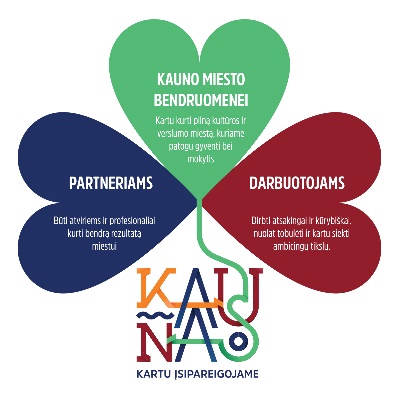 Kontaktai:
Erika Mockienė, Socialinių paslaugų skyriaus vyr. specialistė, erika.mockiene@kaunas.lt , 
   tel. 20 70 65;
Lina Mockienė, Socialinių paslaugų skyriaus vyr. specialistė, lina.mockiene@kaunas.lt, 
   tel. 20 98 21;
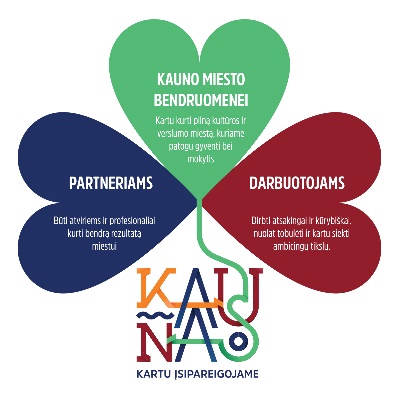 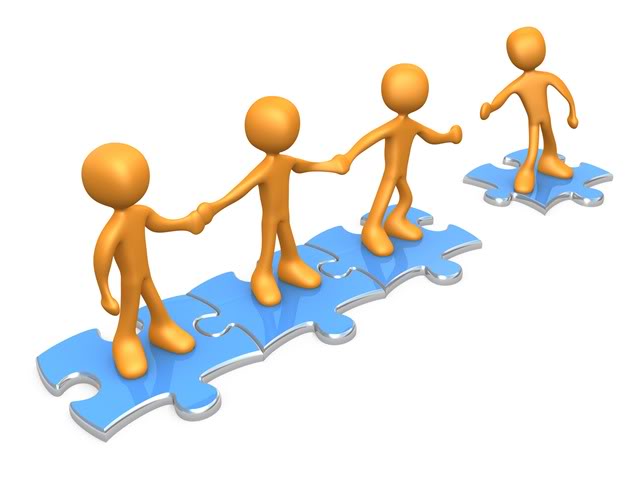 Ačiū už dėmesį!
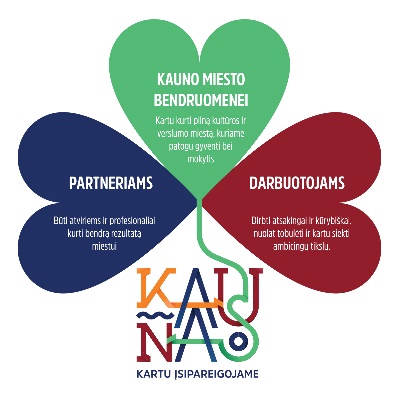